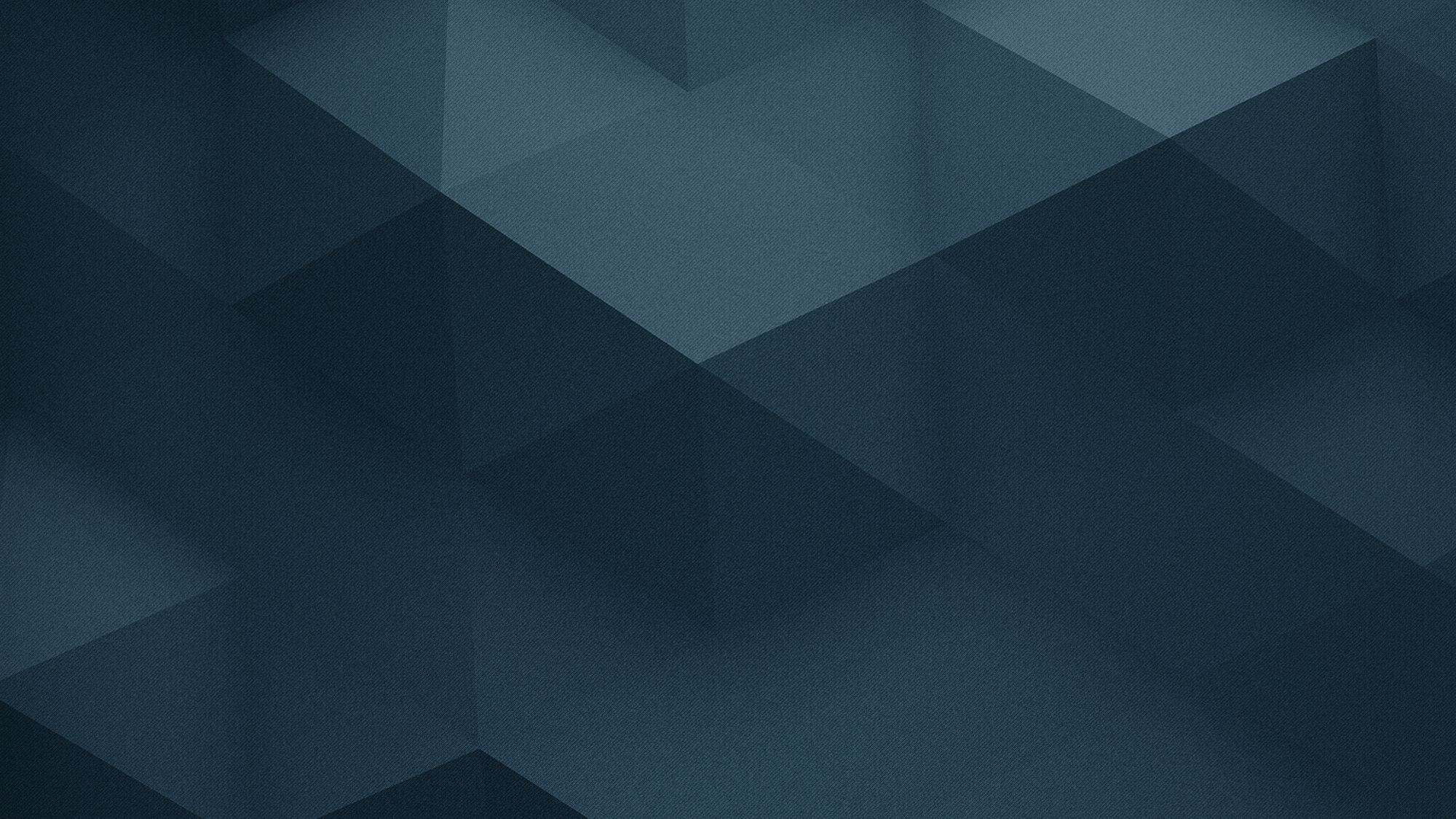 毕业论文答辩模板
严禁实用论文答辩动态PPT模板
答辩人：优页PPT
导师：郝帅
延时符
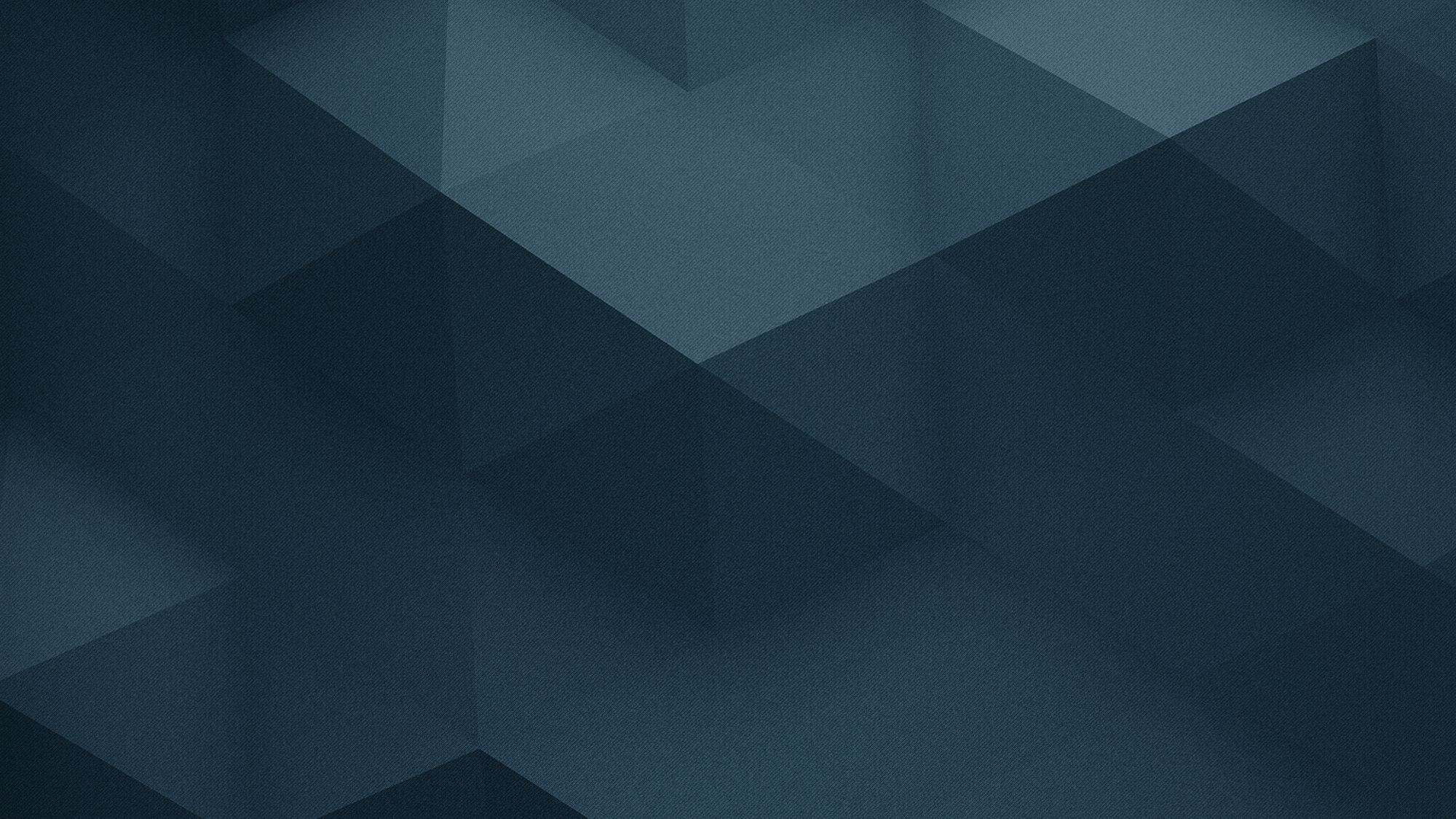 目 录
CONTENTS
PART 01
论文导读
Introduction
PART 02
命题背景
Background
PART 03
研究综述
 Thesis Description
PART 04
成果应用
THE APPLICATION
PART 05
论文总结
The Summary
延时符
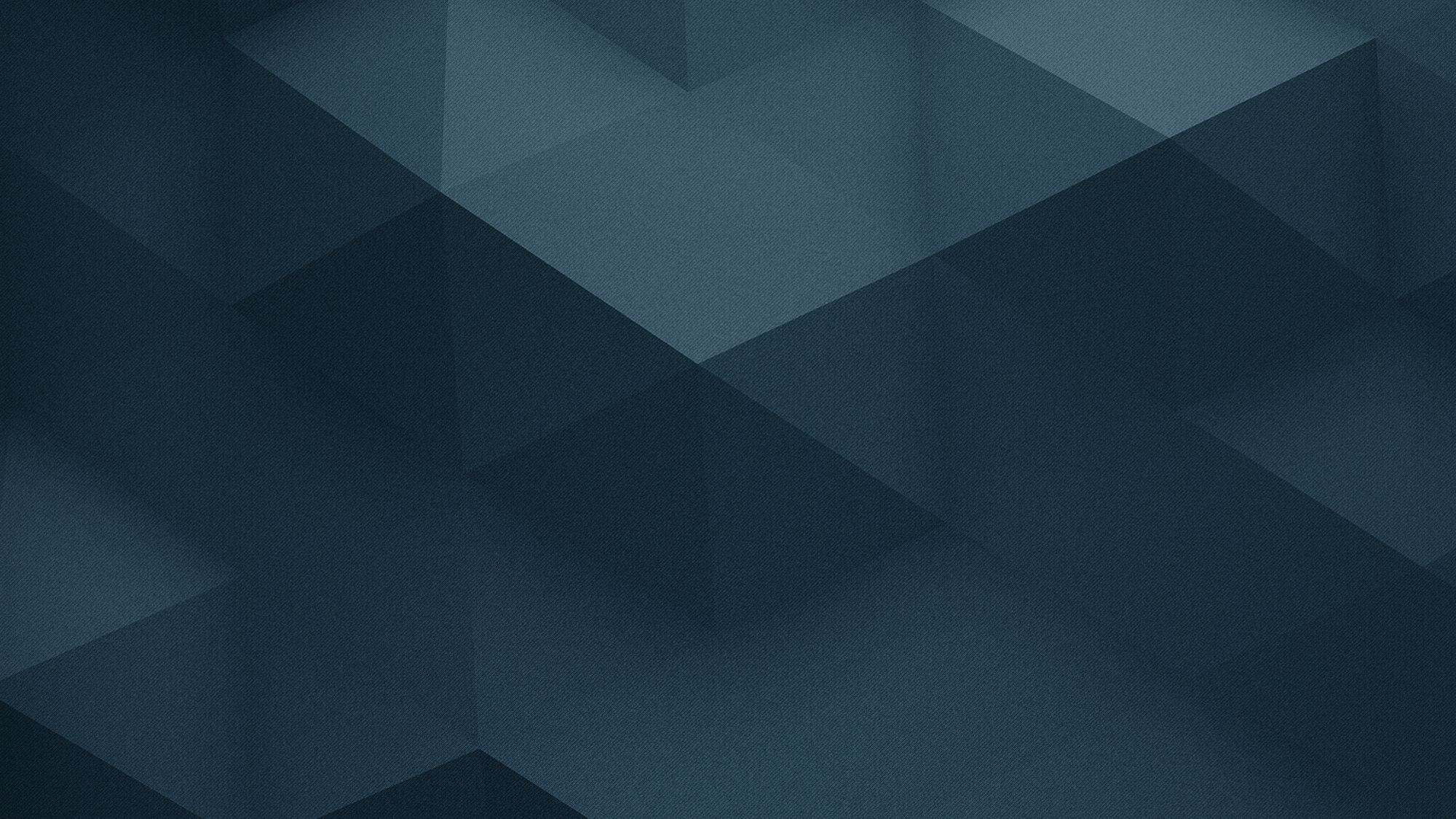 主要创新
依据来源
绪论
论文摘要
论点论证
理论基础
论文导读
Introduction
延时符
绪论
概述：您的内容打在这里，或者通过复制您的文本后，在此框中选择粘贴，并选择只保留文字。在此录入上述图表的综合描述说明，在此录入上述图表的综合描述说明，在此录入上述图表的综合描述说明，在此录入上述图表的综合描述说明。
摘要：您的内容打在这里，或者通过复制您的文本后，在此框中选择粘贴，并选择只保留文字。在此录入上述图表的综合描述说明，在此录入上述图表的综合描述说明，在此录入上述图表的综合描述说明，在此录入上述图表的综合描述说明。您的内容打在这里，或者通过复制您的文本后，在此框中选择粘贴，并选择只保留文字。在此录入上述图表的综合描述说明，在此录入上述图表的综合描述说明，在此录入上述图表的综合描述说明，在此录入上述图表的综合描述说明。
您的内容打在这里，或者通过复制您的文本后，在此框中选择粘贴，并选择只保留文字。在此录入上述图表的综合描述说明，在此录入上述图表的综合描述说明，在此录入上述图表的综合描述说明，在此录入上述图表的综合描述说明。
关键字：   输入关键字      输入关键字      输入关键字
延时符
论文摘要
单击此处添加名称
论文要点
您的内容打在这里，或者通过复制您的文本后，在此框中选择粘贴，并选择只保留文字。在此录入上述图表的综合描述说明，在此录入上述图表的综合描述说明，在此录入上述图表的综合描述说明，在此录入上述图表的综合描述说明
添加标题
添加标题
添加标题
添加标题
在此录入上述图表的描述说明，在此录入上述图表的描述说明。
在此录入上述图表的描述说明，在此录入上述图表的描述说明。
在此录入上述图表的描述说明，在此录入上述图表的描述说明。
在此录入上述图表的描述说明，在此录入上述图表的描述说明。
延时符
论点论证
添加标题
添加标题
添加标题
添加标题
添加标题
在此录入上述图表的描述说明，在此录入上述图表的描述说明。
在此录入上述图表的描述说明，在此录入上述图表的描述说明。
在此录入上述图表的描述说明，在此录入上述图表的描述说明。
在此录入上述图表的描述说明，在此录入上述图表的描述说明。
在此录入上述图表的描述说明，在此录入上述图表的描述说明。
延时符
理论基础
点击输入标题
点击输入标题
您的内容打在这里，或者通过复制您的文本后，在此框中选择粘贴。
您的内容打在这里，或者通过复制您的文本后，在此框中选择粘贴。
点击输入标题
点击输入标题
您的内容打在这里，或者通过复制您的文本后，在此框中选择粘贴。
您的内容打在这里，或者通过复制您的文本后，在此框中选择粘贴。
点击输入标题
点击输入标题
您的内容打在这里，或者通过复制您的文本后，在此框中选择粘贴。
您的内容打在这里，或者通过复制您的文本后，在此框中选择粘贴。
延时符
主要创新
点击输入标题
01
在此录入上述图表的描述说明，在此录入上述图表的描述说明。
点击输入标题
02
在此录入上述图表的描述说明，在此录入上述图表的描述说明。
点击输入标题
添加标题
03
在此录入上述图表的描述说明，在此录入上述图表的描述说明。
在此录入上述图表的描述说明，在此录入上述图表的描述说明。
点击输入标题
04
在此录入上述图表的描述说明，在此录入上述图表的描述说明。
延时符
依据来源
添加标题
添加标题
80
50
添加标题
20
点击添加标题
您的内容打在这里，或者通过复制您的文本后，在此框中选择粘贴，并选择只保留文字。您的内容打在这里，或者通过复制您的文本后。
延时符
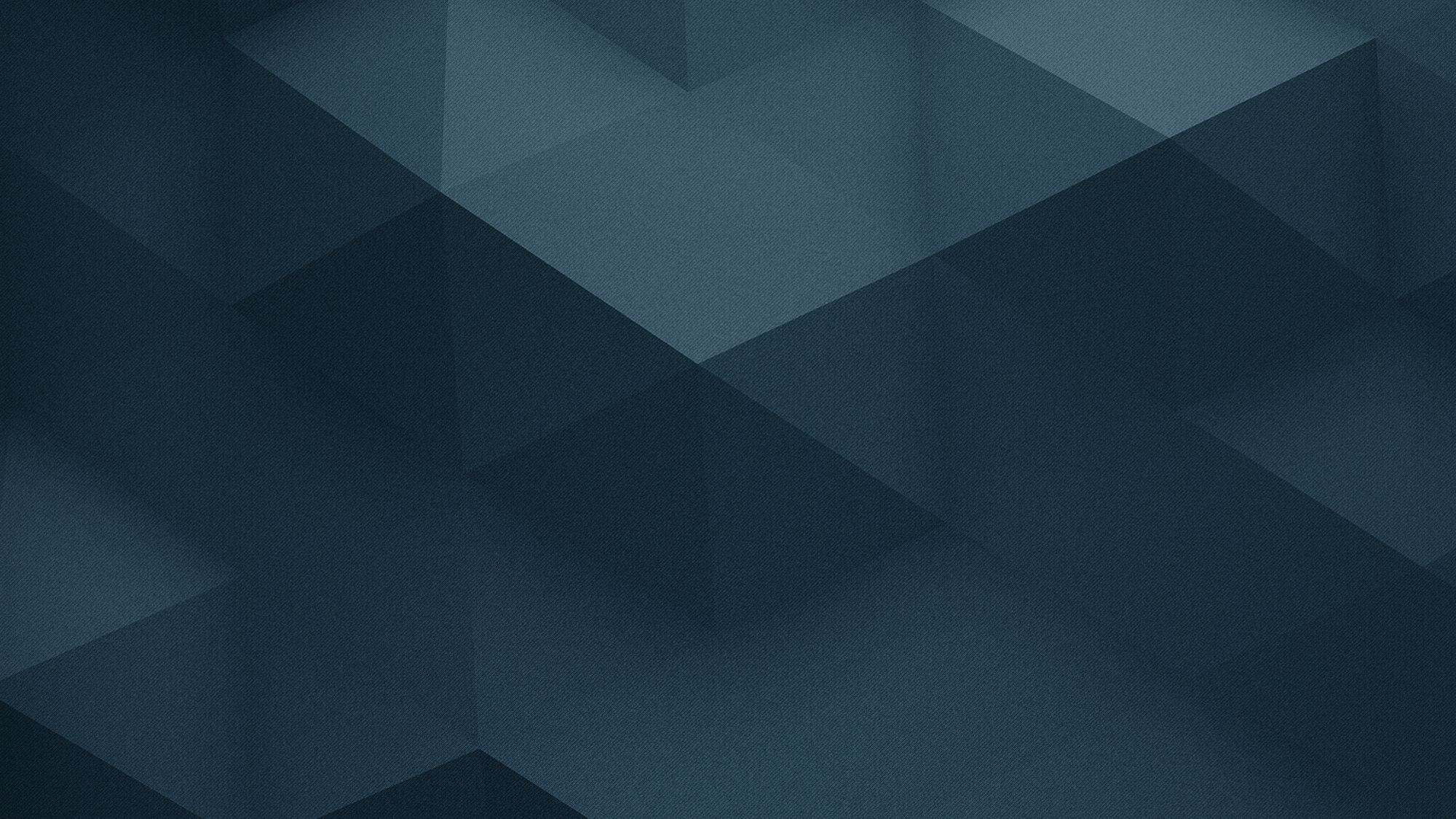 命题假设
重点分析
选题背景
研究意义
相关资料
研究理论
命题假设
Background
延时符
选题背景
点击输入标题
右键点击图片选择设置图片格式可直接替换图片，在此录入上述图表的描述说明。您可以点击文字框输入您的描述说明，或者通过复制粘贴。
点击输入标题
右键点击图片选择设置图片格式可直接替换图片，在此录入上述图表的描述说明。您可以点击文字框输入您的描述说明，或者通过复制粘贴，在此录入上述图表的综合描述说明。
在此录入上述图表的综合描述说明，在此录入上述图表的上述图表的综合描述说明入。在此录入上述图表的综合描述说明，在此录入上述图表的上述图表的综合描述说明入。在此录入上述图表的综合描述说明，在此录入上述图表的上述图表的综合描述说明入。
延时符
研究意义
1
请在此处输入详细的文字介绍信息和简介，表达图表的含义.表达图表的含义.
2
请在此处输入详细的文字介绍信息和简介，表达图表的含义.表达图表的含义.
3
请在此处输入详细的文字介绍信息和简介，表达图表的含义.表达图表的含义.
4
请在此处输入详细的文字介绍信息和简介，表达图表的含义.表达图表的含义.
5
输入标题
请在此处输入详细的文字介绍信息和简介，表达图表的含义.表达图表的含义.
6
请在此处输入详细的文字介绍信息和简介，表达图表的含义.表达图表的含义.
延时符
相关资料
点击输入标题
点击输入标题
您的内容打在这里，或者通过复制您的文本后，在此框中选择粘贴，并选择只保留文字。
您的内容打在这里，或者通过复制您的文本后，在此框中选择粘贴，并选择只保留文字。
点击输入标题
点击输入标题
您的内容打在这里，或者通过复制您的文本后，在此框中选择粘贴，并选择只保留文字。
您的内容打在这里，或者通过复制您的文本后，在此框中选择粘贴，并选择只保留文字。
延时符
研究理论
03
点击输入标题
01
在此录入上述图表的描述明，在此录入上述图表的描述说。
点击输入标题
在此录入上述图表的描述说明，在此录入上述图表的描述说明。
02
点击输入标题
点击输入标题
在此录入上述图表的描述说明，在此录入上述图表的描述说明。
在此录入上述图表的综合描述说明，在此录入上述图表的综合描述说明，在此录入上述图表的综合描述说明，在此录入上述图表的综合描述说明，在此录入上述图表的综合描述说明。
延时符
命题假设
点击输入标题
在此录入上述图表的综合描述说明，在此录入上述图表的综合描述说明，在此录入上述图表的综合描述说明。
点击输入标题
在此录入图表的综合描述说明，在此录入上述图表的描述说明，在此录入上述图表的描述说明。在此录入上述图表的描述说明。
点击输入标题
在此录入上述图表的综合描述说明，在此录入上述图表的综合描述说明，在此录入上述图表的综合描述说明。
延时符
重点分析
您的内容打在这里，或者通过复制您的文本后，在此框中选择粘贴，并选择只保留文字。
您的内容打在这里，或者通过复制您的文本后，在此框中选择粘贴，并选择只保留文字。
您的内容打在这里，或者通过复制您的文本后，在此框中选择粘贴，并选择只保留文字。
您的内容打在这里，或者通过复制您的文本后，在此框中选择粘贴，并选择只保留文字。
您的内容打在这里，或者通过复制您的文本后，在此框中选择粘贴，并选择只保留文字。
延时符
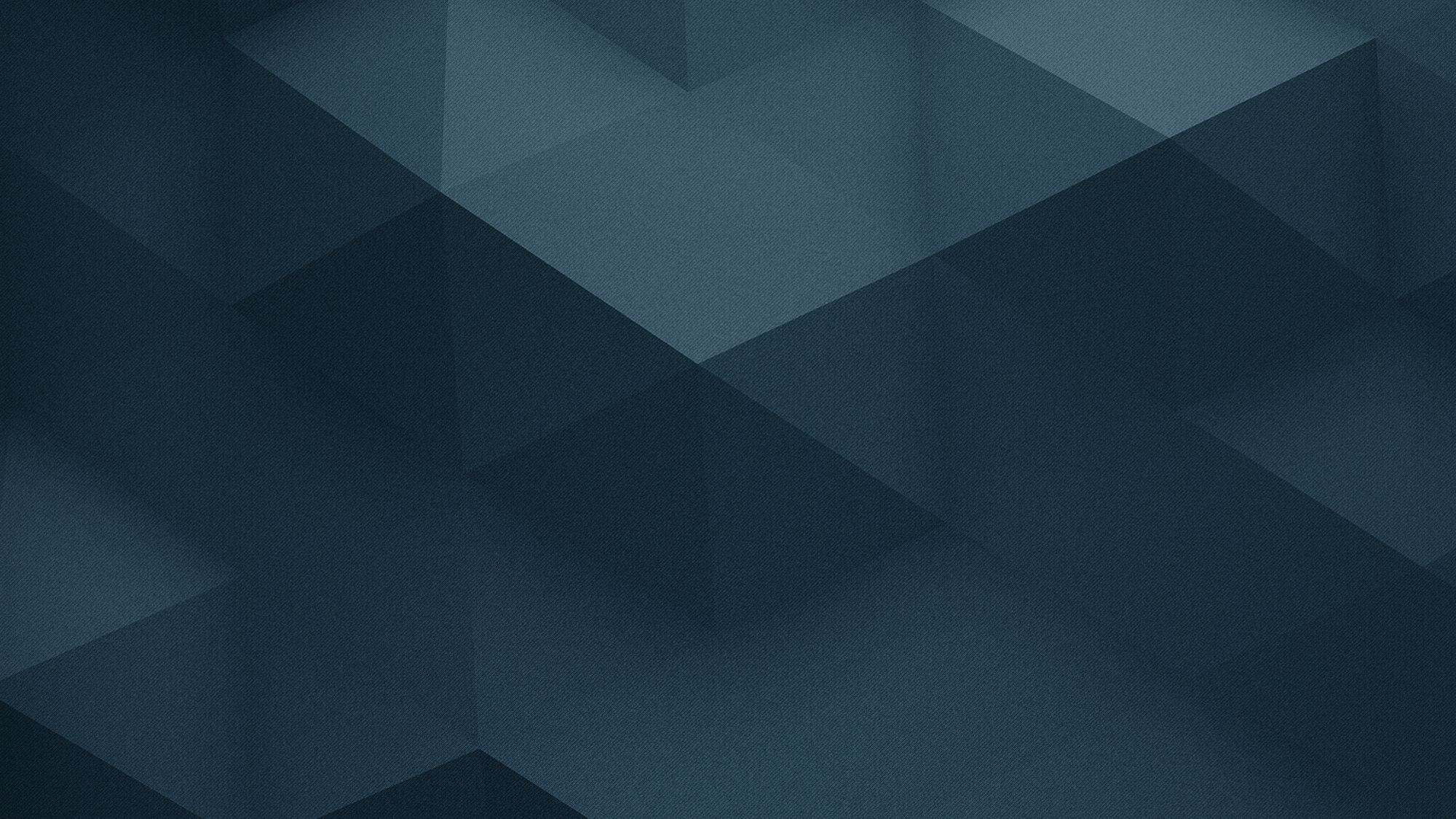 实验难点
研究成果
研究目标
研究思路
研究方案
关键技术
研究综述
Thesis Description
延时符
研究目标
添加标题
添加标题
在此录入上述图表的综合描述说明，在此录入上述图表的综合描述说明。
在此录入上述图表的综合描述说明，在此录入上述图表的综合描述说明。
添加标题
添加标题
在此录入上述图表的综合描述说明，在此录入上述图表的综合描述说明。
在此录入上述图表的综合描述说明，在此录入上述图表的综合描述说明。
延时符
研究思路
添加标题
添加标题
添加标题
添加标题
添加标题
添加标题
此处添加详细文本描述，建议与标题相关并符合整体语言风格，语言描述尽量简洁生动。
此处添加详细文本描述，建议与标题相关并符合整体语言风格，语言描述尽量简洁生动。
此处添加详细文本描述，建议与标题相关并符合整体语言风格，语言描述尽量简洁生动。
此处添加详细文本描述，建议与标题相关并符合整体语言风格，语言描述尽量简洁生动。
此处添加详细文本描述，建议与标题相关并符合整体语言风格
此处添加详细文本描述，建议与标题相关并符合整体语言风格
延时符
研究方案
此处添加详细文本描述，建议与标题相关并符合整体语言风格
1
2
3
4
5
6
此处添加详细文本描述，建议与标题相关并符合整体语言风格，语言描述
此处添加详细文本描述，建议与标题相关并符合整体语言风格
此处添加详细文本描述，建议与标题相关并符合整体语言风格，语言描述
此处添加详细文本描述，建议与标题相关并符合整体语言风格，语言描述
此处添加详细文本描述，建议与标题相关并符合整体语言风格
延时符
关键技术
在此录入上述图表的描述说明，在此录入上述图表的描述说明。
点击输入标题
在此录入上述图表的描述说明，在此录入上述图表的描述说明。
点击输入标题
在此录入上述图表的描述说明，在此录入上述图表的描述说明。
点击输入标题
在此录入上述图表的综合描述说明，在此录入上述图表的上述图表的综合描述说明入。在此录入上述图表的综合描述说明，在此录入上述图表的上述图表的综合描述说明入。在此录入上述图表的综合描述说明，在此录入上述图表的上述图表的综合描述说明入。
延时符
实验难点
点击输入标题
文字
在此录入上述图表的描述说明，在此录入上述图表的描述说明。
添加文字
点击输入标题
在此录入上述图表的描述说明，在此录入上述图表的综合描述说明。
添加文字
点击输入标题
在此录入上述图表的描述说明，在此录入上述图表的描述说明。
添加文字
点击输入标题
添加文字
在此录入上述图表的描述说明，在此录入上述图表的综合描述说明。
延时符
研究成果
输入标题
输入标题
输入标题
60%
输入标题
55%
50%
30%
35%
30%
45%
输入标题
输入标题
输入标题
85%
 输入标题
输入标题

点击输入简要文字解说，解说文字尽量概括精炼，不用多余的文字修饰，简洁精准的 解说所提炼的核心概念。点击输入简要文字解说，解说文字尽量概括精炼，不用多余的文字修饰，简洁精准的 解说所提炼的核心概念。
延时符
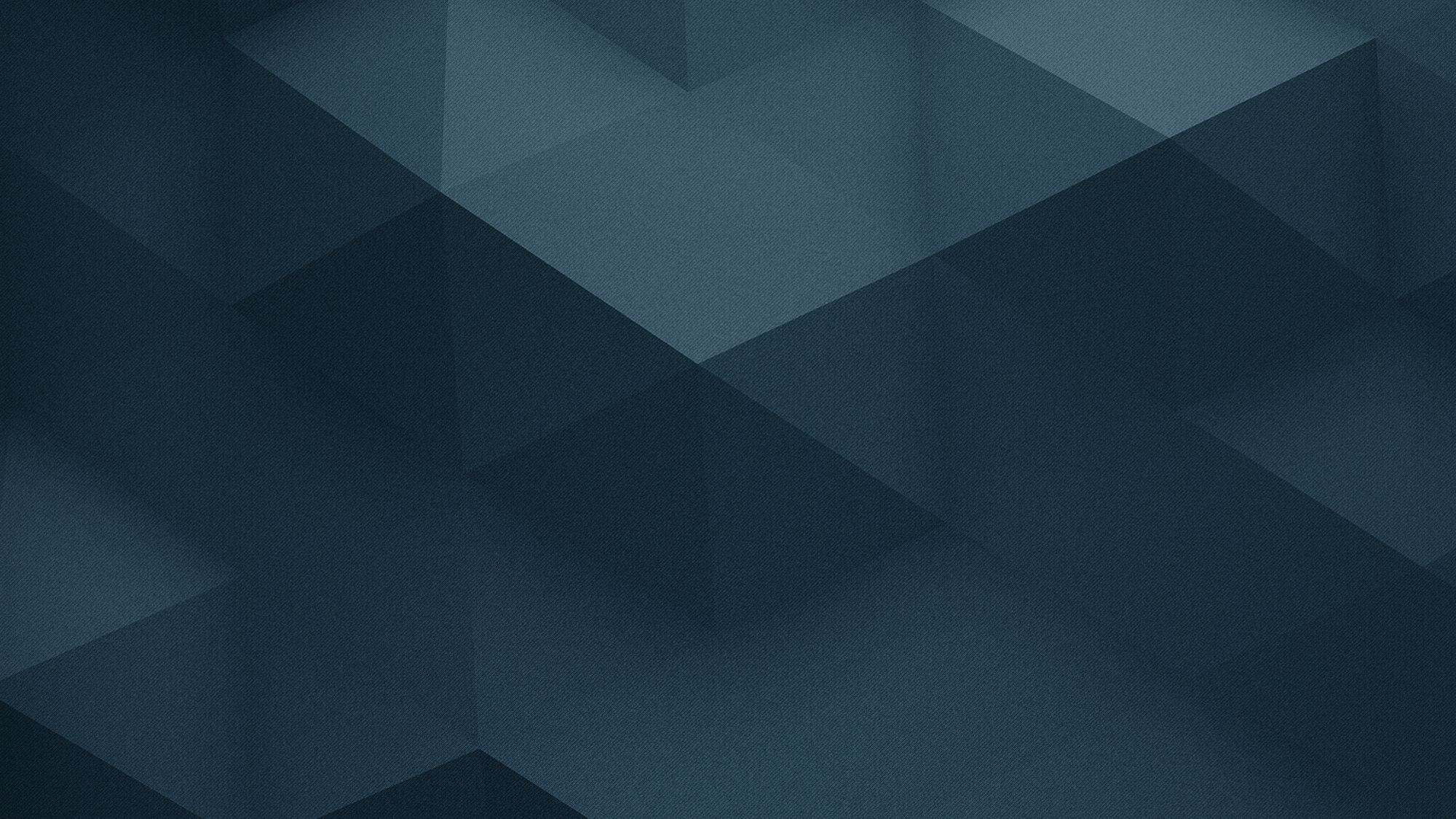 难点评估
相关对策
可行性论证
应用前景
前景分析
案例对比
未来发展趋势
重点分布
成果应用
THE APPLICATION
延时符
可行性论证
50%
点击输入标题
40%
点击输入标题
在此录入上述图表的描述说明，在此录入上述图表的描述说明。
在此录入上述图表的描述说明，在此录入上述图表的描述说明。
60%
点击输入标题
90%
点击输入标题
在此录入上述图表的描述说明，在此录入上述图表的描述说明。
在此录入上述图表的描述说明，在此录入上述图表的描述说明。
延时符
应用前景
添加标题
您的内容打在这里，或者通过复制您的文本
添加标题
在此录入上述图表的综合描述说明
在此录入上述图表的描述说明
您的内容打在这里，或者通过复制您的文本
添加标题
添加标题
延时符
前景分析
添加标题
添加标题
70%
在此录入上述图表的综合描述说明，在此录入上述图表的综合描述说明，在此录入上述图表的综合描述说明。
30%
在此录入上述图表的描述说明，在此录入上述图表的描述说明。
添加标题
在此录入上述图表的综合描述说明，在此录入上述图表的综合描述说明，在此录入上述图表的综合描述说明。
添加标题
40%
60%
添加标题
在此录入上述图表的描述说明，在此录入上述图表的描述说明。
在此录入上述图表的综合描述说明，在此录入上述图表的综合描述说明，在此录入上述图表的描述说明。
延时符
案例对比
100
90
80
70
60
50
40
30
20
10
10
20
30
40
50
60
70
80
90
100
A
文字
文字
B
文字
文字
C
文字
文字
D
文字
文字
E
文字
文字
F
文字
文字
G
文字
文字
在此录入上述图表的综合描述说明，在此录入上述图表的综合描述说明。在此录入上述图表的描述说明，在此录入上述图表的综合描述说明，在此录入上述图表的综合描述说明，在此录入上述图表的综合描述说明。
延时符
难点评估
点击输入简要文字内容，文字内容需概括精炼文字内容……
点击输入简要文字内容，文字内容需概括精炼文字内容……
添加标题

在此输入详细文字介绍，在此输入详细文字介绍
点击输入简要文字内容，文字内容需概括精炼文字内容……
点击输入简要文字内容，文字内容需概括精炼文字内容……
在此录入上述图表的综合描述说明，在此录入上述图表的上述图表的综合描述说明入。在此录入上述图表的综合描述说明，在此录入上述图表的上述图表的综合描述说明入。在此录入上述图表的综合描述说明，在此录入上述图表的上述图表的综合描述说明入。
延时符
相关对策
在此录入上述图表的综合描述说明，在此录入上述图表的上述图表的综合描述说明入。在此录入上述图表的综合描述说明，在此录入上述图表的上述图表的综合描述说明入。在此录入上述图表的综合描述说明，在此录入上述图表的上述图表的综合描述说明入。
延时符
未来发展趋势
添加标题
点击输入图表的描述说明，点击输入图表的描述说明
添加标题
点击输入图表的描述说明，点击输入图表的描述说明
添加标题
点击输入图表的描述说明，点击输入图表的描述说明
添加标题
点击输入图表的描述说明，点击输入图表的描述说明
延时符
重点分布
1
输入文字标题
02
04
03
01
请在此处输入详细的文字介绍信息和简介，表达图表的含义.表达图表的含义.
2
输入文字标题
请在此处输入详细的文字介绍信息和简介，表达图表的含义.表达图表的含义.
输入文字标题
3
请在此处输入详细的文字介绍信息和简介，表达图表的含义.表达图表的含义.
输入文字标题
4
请在此处输入详细的文字介绍信息和简介，表达图表的含义.表达图表的含义.
延时符
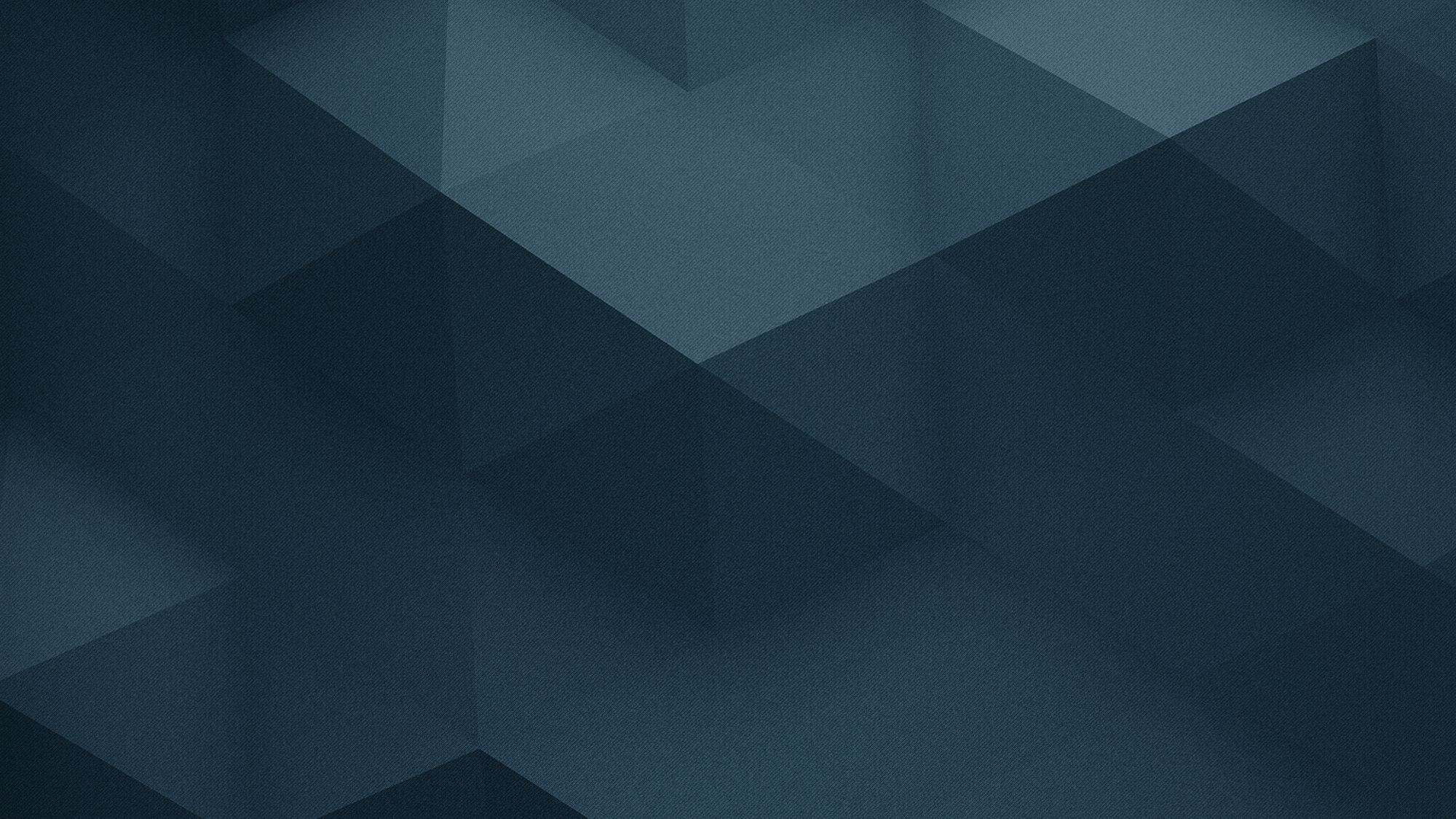 相关法律
结束语
研究总结
成绩与思考
相关建议
参考文献
论文总结
The Summary
延时符
研究总结
点击输入标题
点击输入标题
点击输入标题
点击输入标题
您的内容打在这里，或者通过复制您的文本后。
您的内容打在这里，或者通过复制您的文本后。
您的内容打在这里，或者通过复制您的文本后。
您的内容打在这里，或者通过复制您的文本后。
延时符
成绩与思考
添加标题
添加标题
在此录入上述图表的综合描述说明，在此录入上述图表。
在此录入上述图表的综合描述说明，在此录入上述图表。
输入标题
输入标题
添加标题
添加标题
在此录入上述图表的综合描述说明，在此录入上述图表。
在此录入上述图表的综合描述说明，在此录入上述图表。
输入标题
添加标题
您的内容打在这里，或者通过复制您的文本后，在此框中选择粘贴，并选择只保留文字，在此录入上述图表的综合描述说明。并选择只保留文字，在此录入上述图表的综合描述说明。
输入标题
延时符
相关建议
输入标题
添加标题
输入标题
在此录入上述图表的综合描述说明，在此录入上述图表的上述图表的综合描述说明入。
添加标题
添加标题
在此录入上述图表的综合描述说明，在此录入上述图表的上述图表的综合描述说明入。
延时符
参考文献
输入标题
输入标题
在此录入上述图表的综合描述说明，在此录入上述图表的综合描述说明。
在此录入上述图表的综合描述说明，在此录入上述图表的综合描述说明。
输入标题
输入标题
在此录入上述图表的综合描述说明，在此录入上述图表的综合描述说明。
在此录入上述图表的综合描述说明，在此录入上述图表的综合描述说明。
输入标题
输入标题
在此录入上述图表的综合描述说明，在此录入上述图表的综合描述说明。
在此录入上述图表的综合描述说明，在此录入上述图表的综合描述说明。
输入标题
输入标题
在此录入上述图表的综合描述说明，在此录入上述图表的综合描述说明。
在此录入上述图表的综合描述说明，在此录入上述图表的综合描述说明。
延时符
相关法律
输入内容
输入内容
输入内容
输入内容
添加标题
添加标题
添加标题
添加标题
在此录入上述图表的描述说明，在此录入上述图表的描述说明，在此录入上述图表的描述说明。
在此录入上述图表的描述说明，在此录入上述图表的描述说明，在此录入上述图表的描述说明。
在此录入上述图表的描述说明，在此录入上述图表的描述说明，在此录入上述图表的描述说明。
在此录入上述图表的描述说明，在此录入上述图表的描述说明，在此录入上述图表的描述说明。
在此录入上述图表的综合描述说明，在此录入上述图表的上述图表的综合描述说明入。在此录入上述图表的综合描述说明，在此录入上述图表的上述图表的综合描述说明入。在此录入上述图表的综合描述说明，在此录入上述图表的上述图表的综合描述说明入。
延时符
结束语
特别鸣谢
本次论文是在我的指导老师 李某某老师的亲切关怀与细心的指导下完成的。从最初课题的选择到最终论文的完成，李老师始终都给予了细心的指导和不懈的支持，并且在耐心的指导论文之余，老师不断的开拓我的视野，启发我的思考，让我体会到了独立完成项目的乐趣。
本文能够得以顺利的完成，也与项目团队中其他同学的帮助是分不开的。虽然他们没有直接参与我的论文写作，但是无论在开题时，还是在研究过程中，他们都给我提供了很多意见，一系列可行性的建议。他们是……等，也向他们表示我深深地感谢！
延时符
THANK YOU FOR YOUR GUIDANCE.
谢谢您的指导